50:50
C
Autograph
A
Automat
Autograph
B
Autocrat
D
Autobahn
1. What is the name for a signature given by a celebrity?
50:50
Japan
Germany
Japan
C
A
USA
Italy
B
D
2. The Yen is the basic monetary unit of which country?
50:50
Starfish
Starfish
Fish
A
C
crab
Jelly-fish
B
D
3. Which creature doesn’t have brain?
50:50
21
23
A
C
22
22
20
B
D
4. How many hours a day does Koala spend on sleeping?
50:50
Black
Black
Brown
A
C
Yellow
White
B
D
5. The White bear in North Pole has………….skin.
50:50
1846
1832
A
C
1847
1833
1847
B
D
6. Thomas Alva Edison was born in…………..
50:50
Thomas Edison
Michael Faraday
C
A
Galileo Galilei
Albert Einstein
Galileo Galilei
D
B
7. Who is known as the father of modern science?
50:50
Havana
Havana
Zagreb
C
A
Nicosia
Moroni
B
D
8. Which city is the capital of Cuba?
50:50
Four
Three
Four
A
C
Five
Two
B
D
9. How many colors are there in Myanmar’s flag?
50:50
Ten
One hundred
A
C
One
One
Twenty
B
D
10. How many wheels does a unicycle have?
50:50
Flyer Grove
Glyder Grove
A
C
Byker Grove
Ryder Grove
Byker Grove
B
D
11. Which TV series is set in a youth center in the north-east of England?
50:50
1564
1563
1564
A
C
1567
1565
B
D
12.  William Shakespeare was born in…………
50:50
Twelfth Night
Twelfth Night
Fourth Night
A
C
Ninth Night
Tenth Night
B
D
13. Which of these is a play by William Shakespeare?
50:50
Eyes
Heart
Eyes
A
C
Bones
Ears
B
D
14. Which part of body is affected by conjunctivitis?
50:50
Tweediedash
Tweediedot
A
C
Tweediedee
Tweediedim
Tweediedee
B
D
15. Who is the partner of Tweediedum in the novel “Through the Looking Glass”?
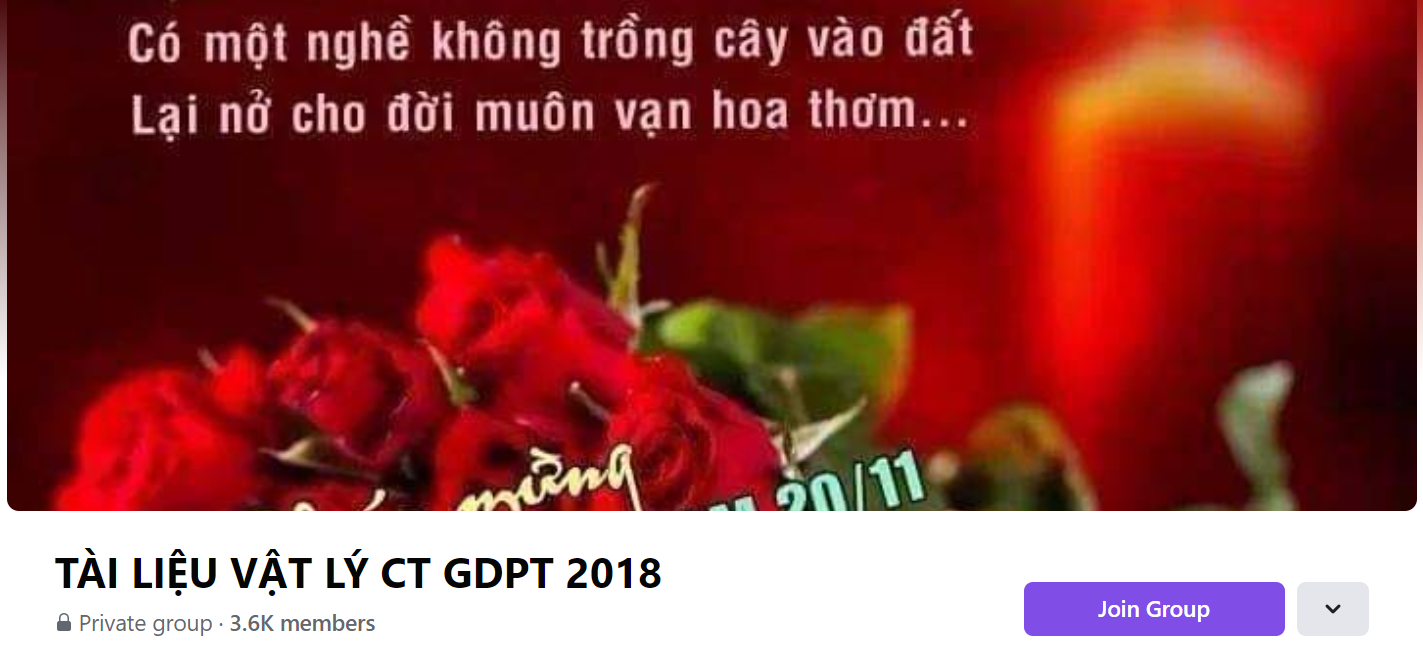 SƯU TẦM: ĐOÀN VĂN DOANH, NAM TRỰC, NAM ĐỊNH
LINK NHÓM DÀNH CHO GV BỘ MÔN VẬT LÝ TRAO ĐỔI TÀI LIỆU VÀ CHUYÊN MÔN CT 2018
https://www.facebook.com/groups/299257004355186